DESE Photoshop Workshop
March 2011
Workshop created by Tonya Skinner, Jackson High School
Permission granted for classroom use by teachers
Part A: Preparation
Task—Create adjustments to existing photographs that will be used on the poster.
Adjustment Layers
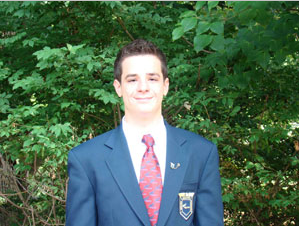 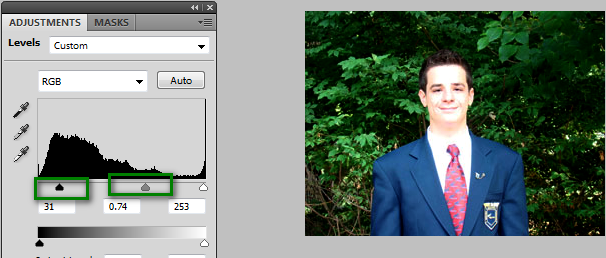 Levels– adjust shadows, midtones, and highlights
Restricting Adjustments
Paint on the mask in black to take areas out of the adjustment (return those areas to normal)
Notice that left half was adjusted back to normal and right half had not been adjusted  yet and remains dark
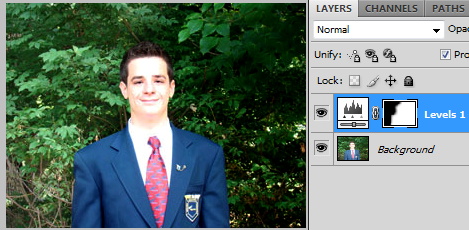 Dealing with Skin
Watch for cold or warm overtones to a picture; if cold (bluish), add a warming filter and if warm (orangish), add a cooling filter adjustment
Adjust by painting so leaves are not orangish
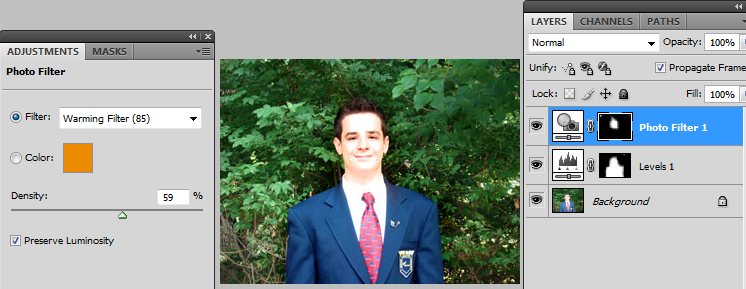 Before & After
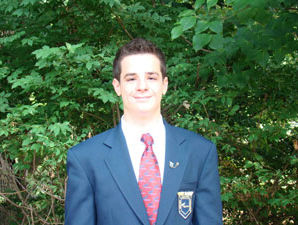 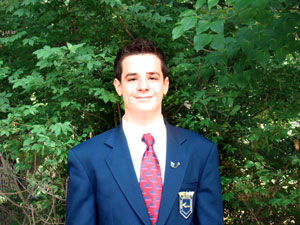 Adjustment Layers
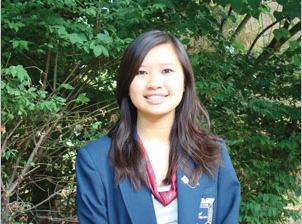 Selective Color
Increase intensity of reds
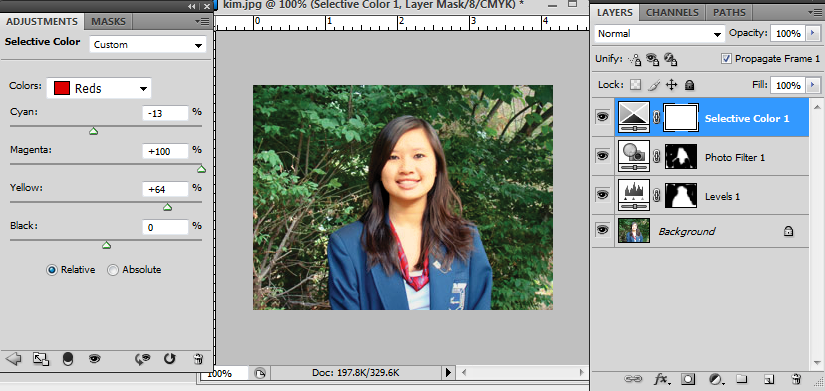 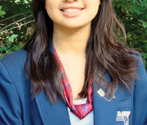 Before
Overall Levels Adjustment
Always a good idea for a final step…
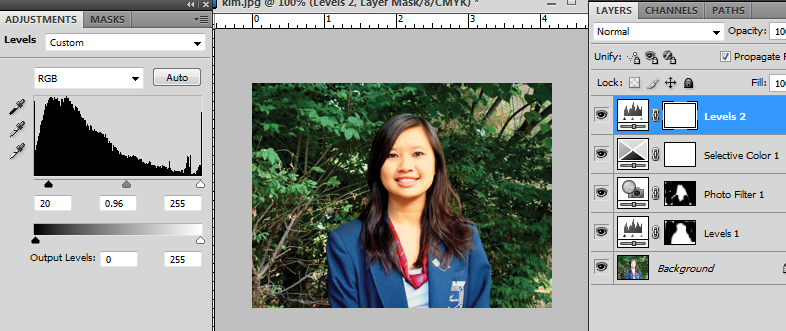 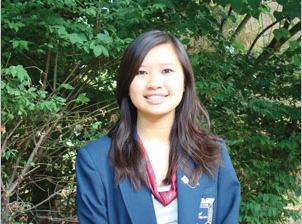 Before
Part B: Document Setup
Task—Create suitable document properties for the project.
Size
Resolution
Background color
File>New
Setup
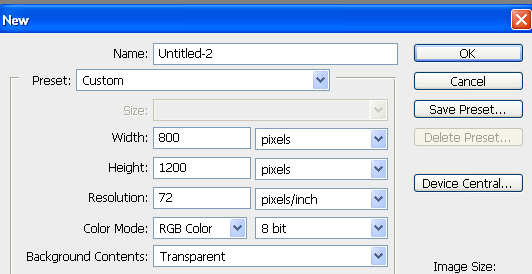 Use paint bucket to fill background
Create new layer and name layers
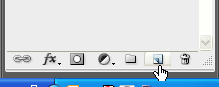 Gradient Fill
Options bar—click gradient editor


Gradient
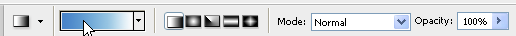 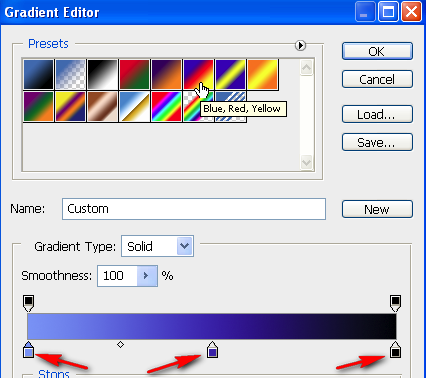 Draw the Gradient
Part C: Brushes/Blending Modes
Task—Load brushes and modify blending modes for effect
Create new layer
Brush tool/Load brushes
Risingsun Brushes by Blazter
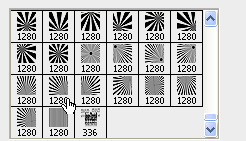 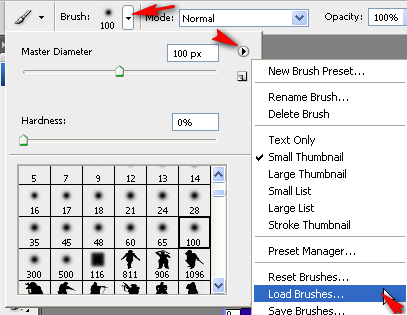 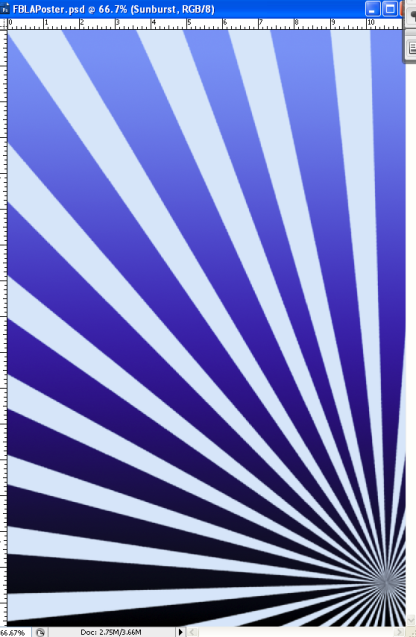 Blending Modes
Change blending mode using the Layers palette
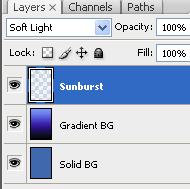 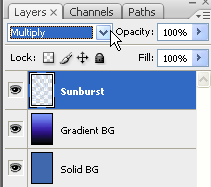 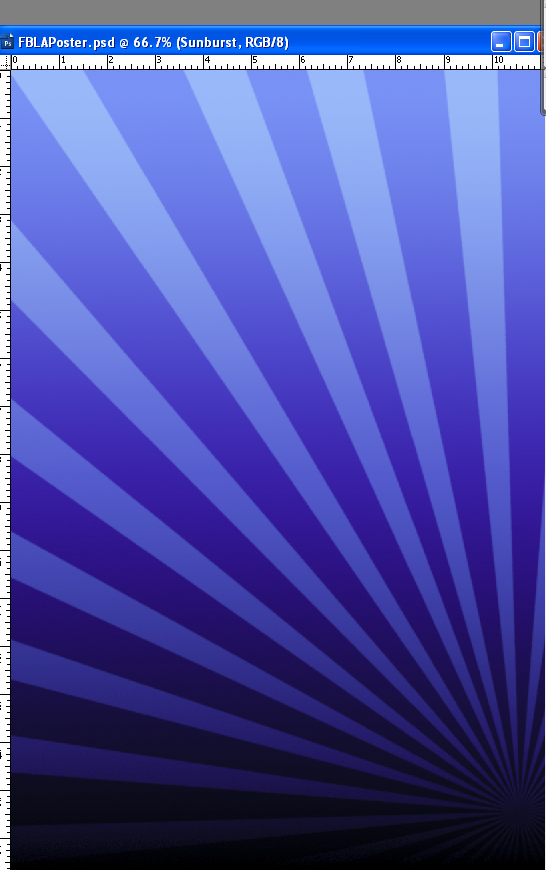 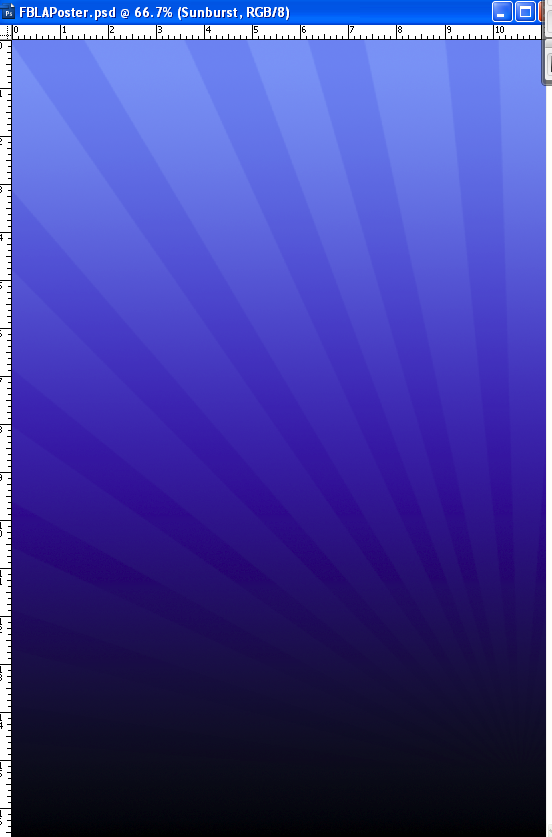 Load More Brushes…
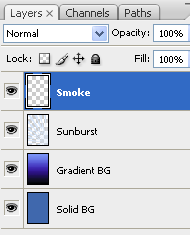 Brushes Palette
Window>Brushes
Set Brush Tip Shape and drag in the rotation box to rotate the brush to the desired angle
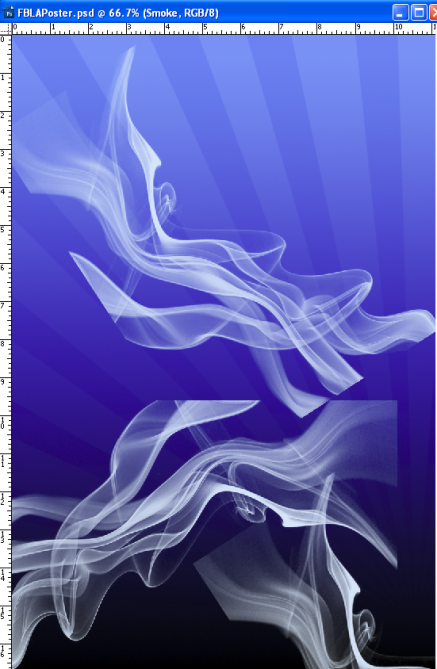 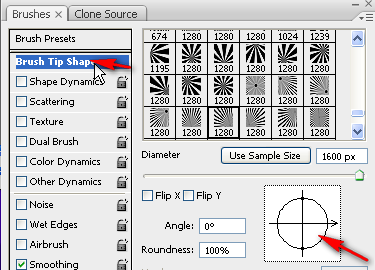 Layer Transparency
Change Opacity slide in Layers Palette (top right) to 20%
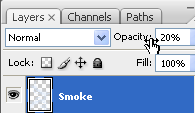 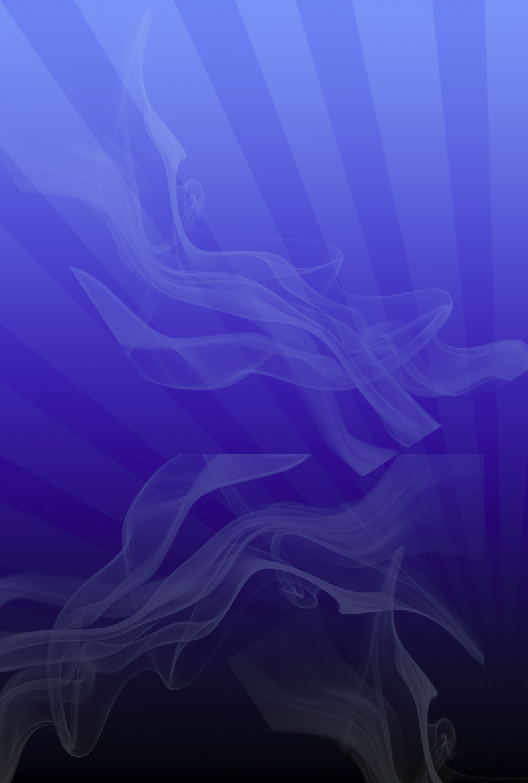 Turn off Layer Visibilty
Pick one to keep and turn the other one off (smoke or sunburst)
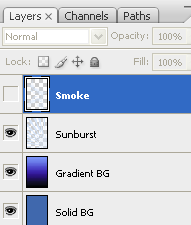 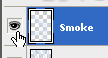 Part D: Create Type, Transformations, and Apply Styles
Task—Create type and modify paragraph settings
Task—Apply various transformations
Task—Apply layer styles
Type
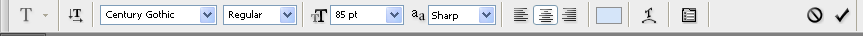 Toggle Character palette
Accept
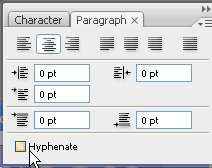 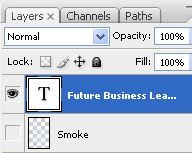 Rotate and Blending Mode
Control+T for handles
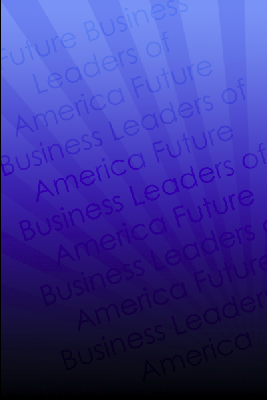 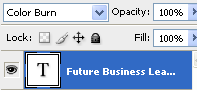 Add Text and Rasterize Type
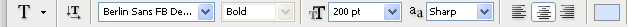 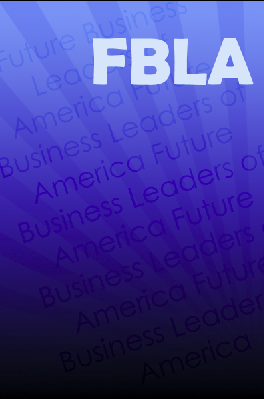 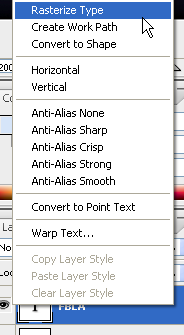 Select Letter with Magic Wand
Control+T; right click for options
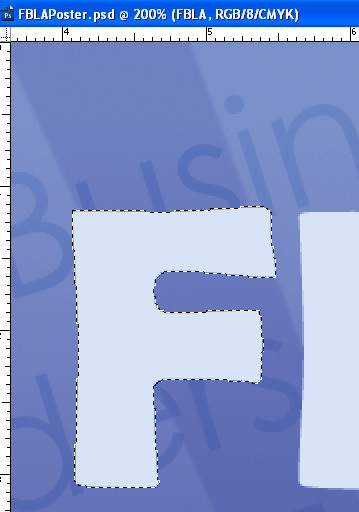 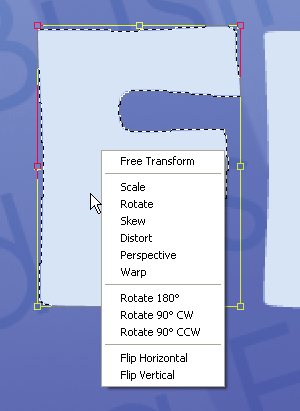 Transform
Distort
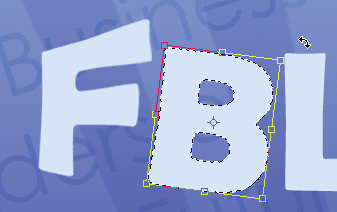 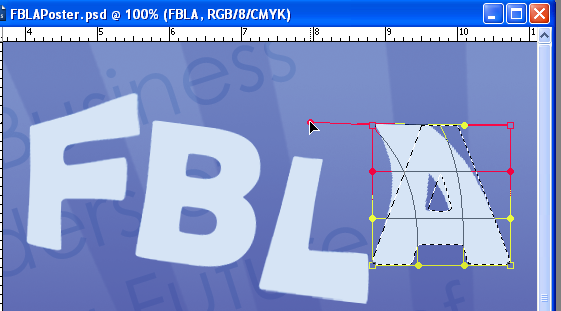 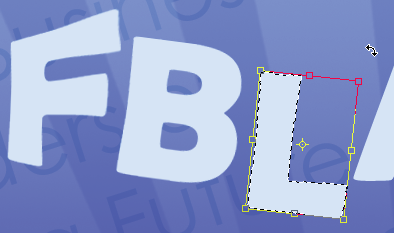 Warp
Perspective
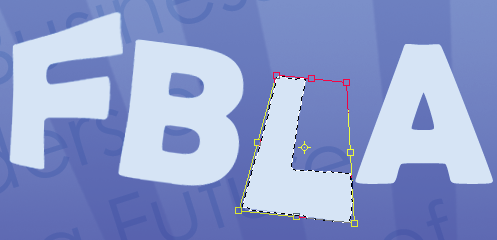 Checkpoint
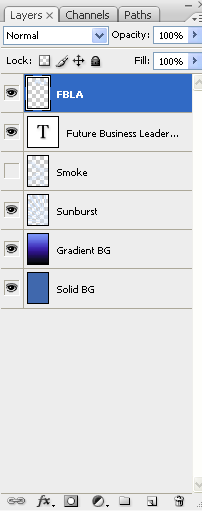 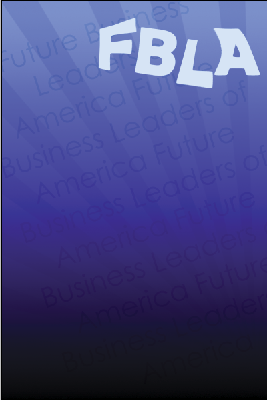 Layer Styles
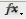 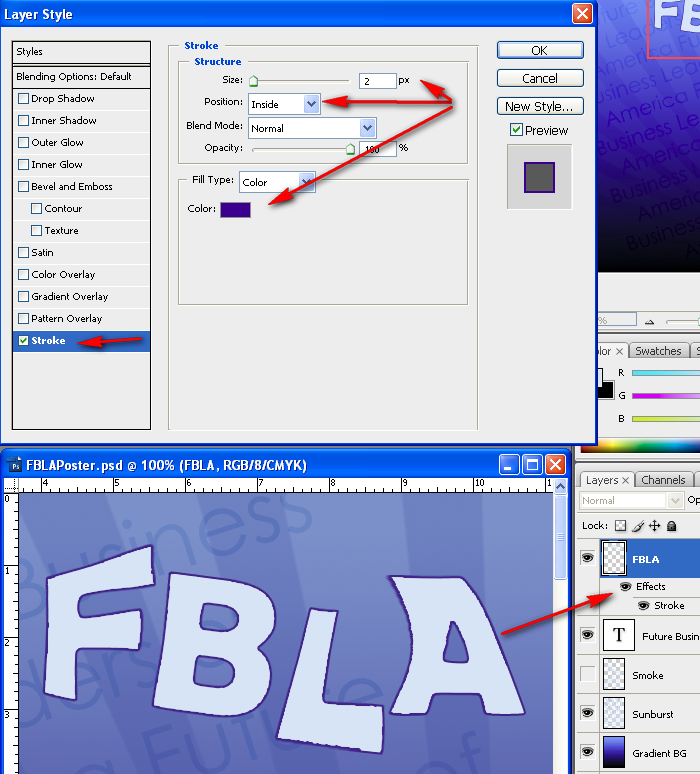 More Layer Styles
Double click Effects below the layer to edit/add more styles
Add pattern overlay—have to choose more patterns…
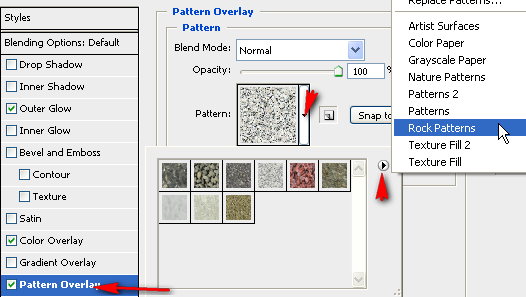 And More…
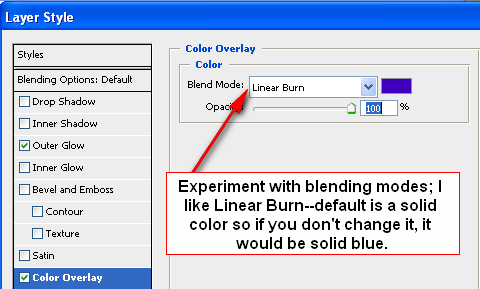 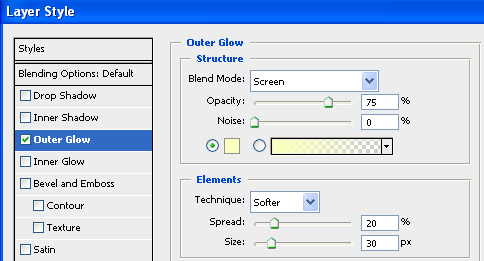 Completed Heading
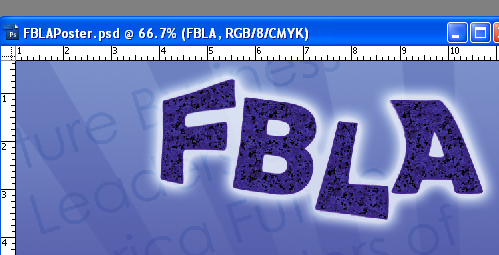 More Type
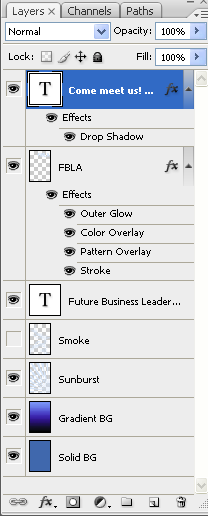 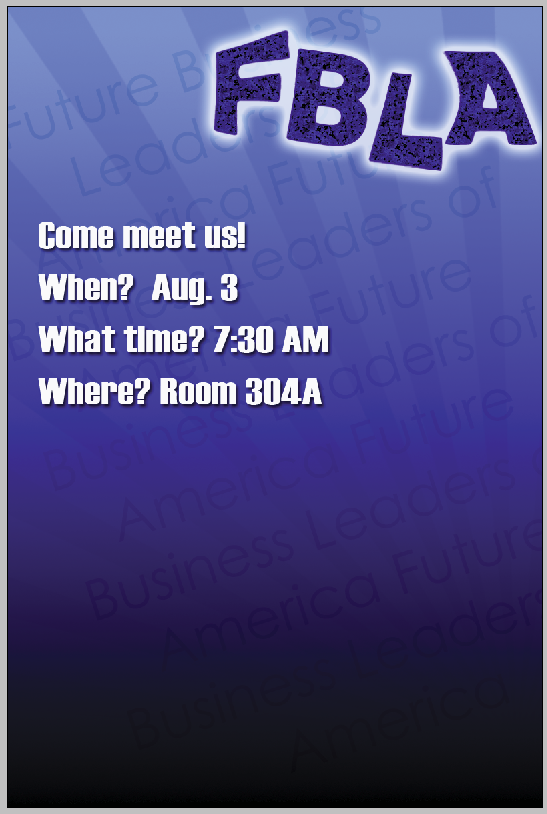 Part E: Layer Groups
Task—Organized Layers palette with layer groups
Layer Groups
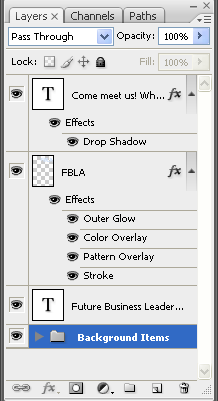 Click Create New Layer Group


Name it
Select relevant layers and drag them in…
Repeat
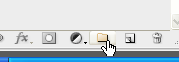 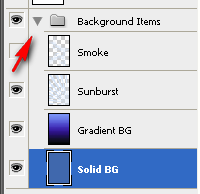 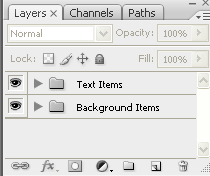 Part F: Selections
Task—Make selection using the Quick Selection tool
Task—Refine selections using Quick Mask mode
Quick Selection
It’s a brush you can use to magically select things; click and drag over an area
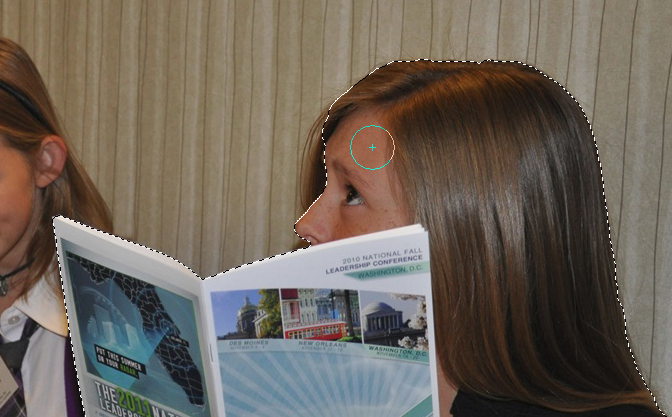 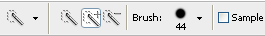 You Won’t Get It All…
Small areas are hard to reach…modify brush size or use a different tool (Polygonal lasso set to “add to selection” is useful for getting pointy parts)
Quick Mask
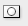 Allows you to select with a paint brush by painting in white
Allows you to “deselect” parts by painting in black
Shows a red overlay in the non-selected region
Quick Mask
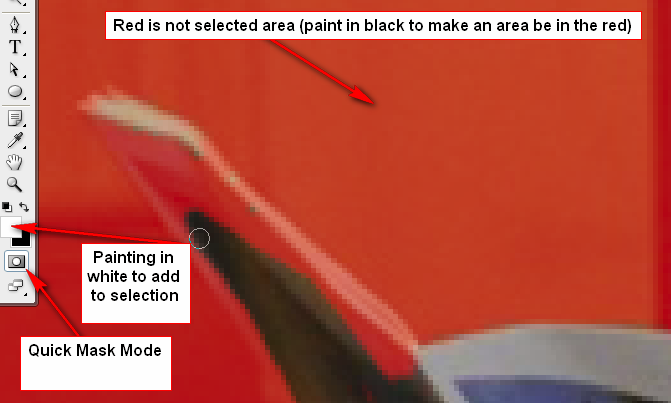 Quick Mask
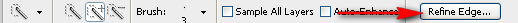 After selecting, press Q or press the Quick Mask button again to go back to “marching ants” selection mode
Click any selection tool
Then, use REFINE EDGE on the options bar to check the selection
Start with all set at zero
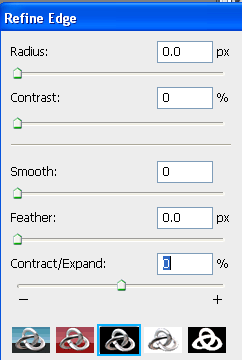 Check on black and white
Refine Edge
Checking on white… increased smooth.
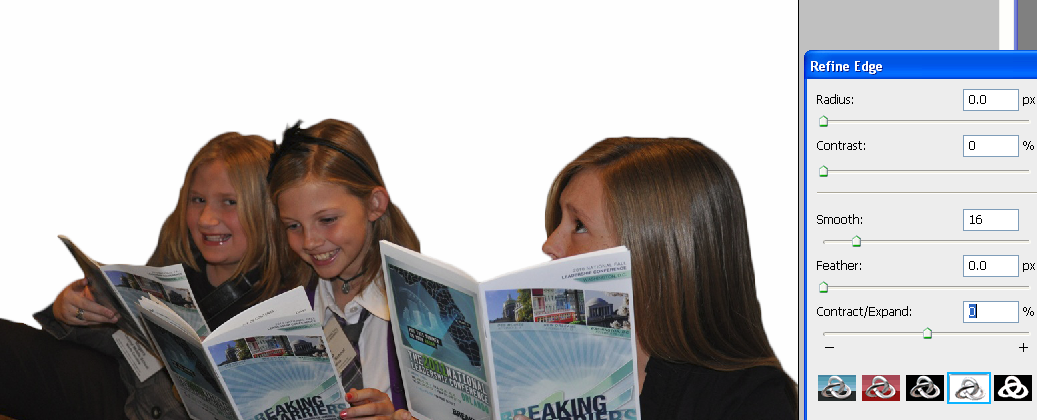 Refine
Checking on black… looks good
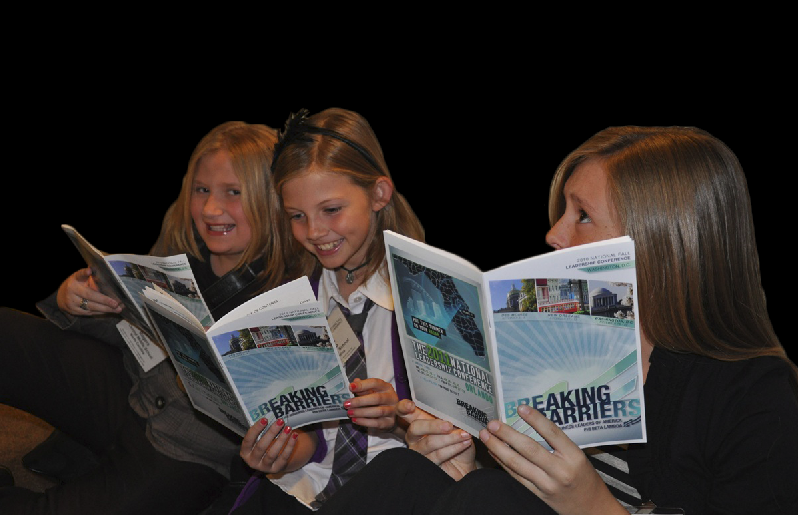 Press OK to finalize selection
Tile Windows
Window> Arrange> Tile Vertically
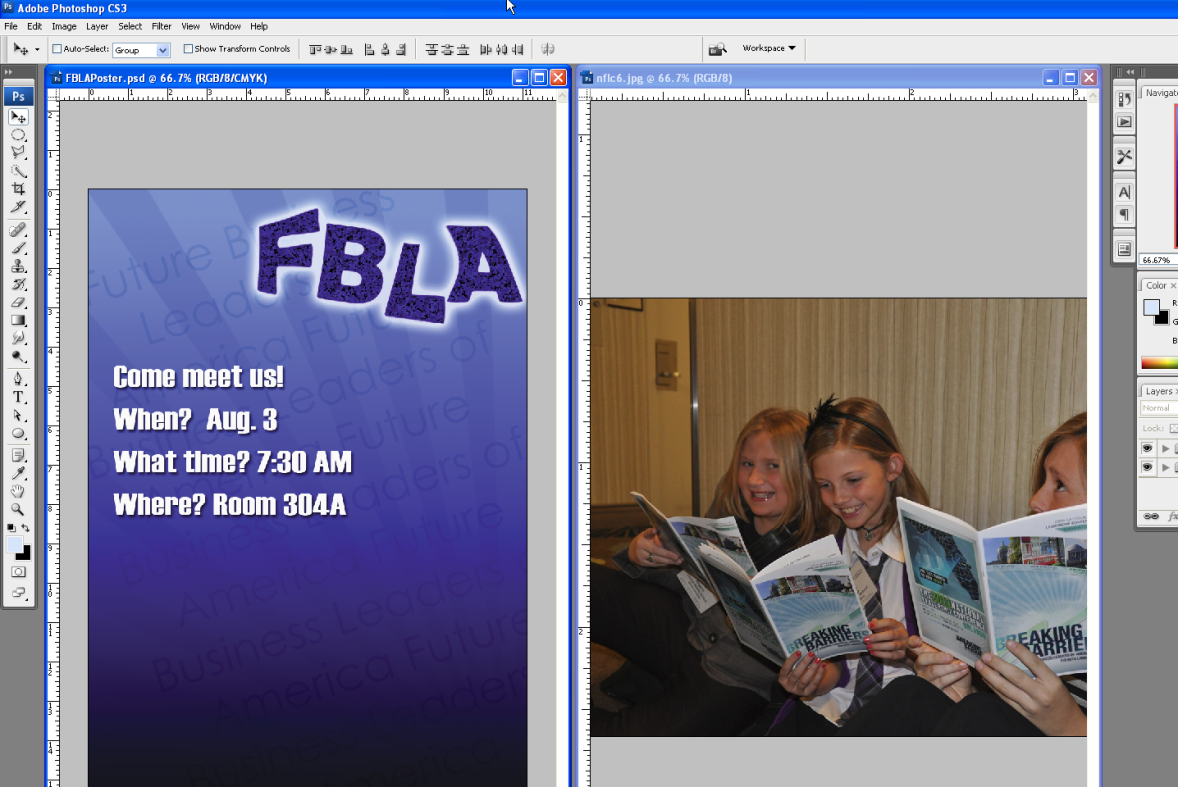 Move Tool—Drag Over
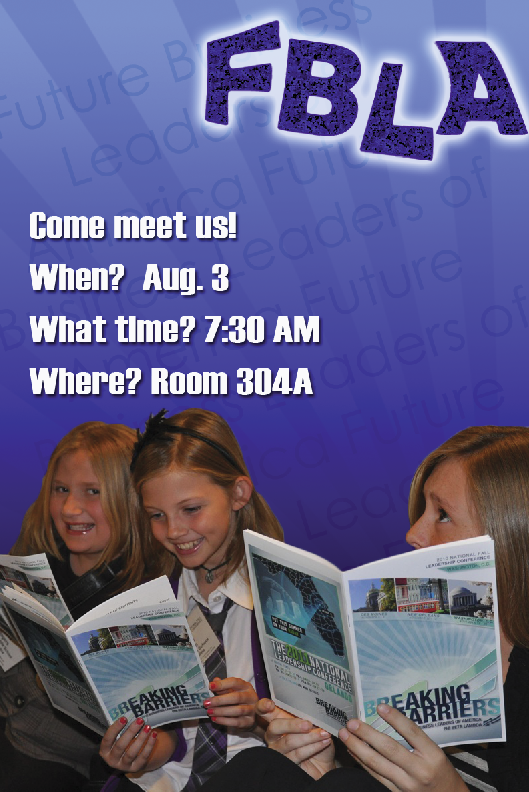 Create a new blank layer before dragging so they don’t go inside a folder
Rename girl layer reading
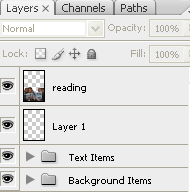 Select
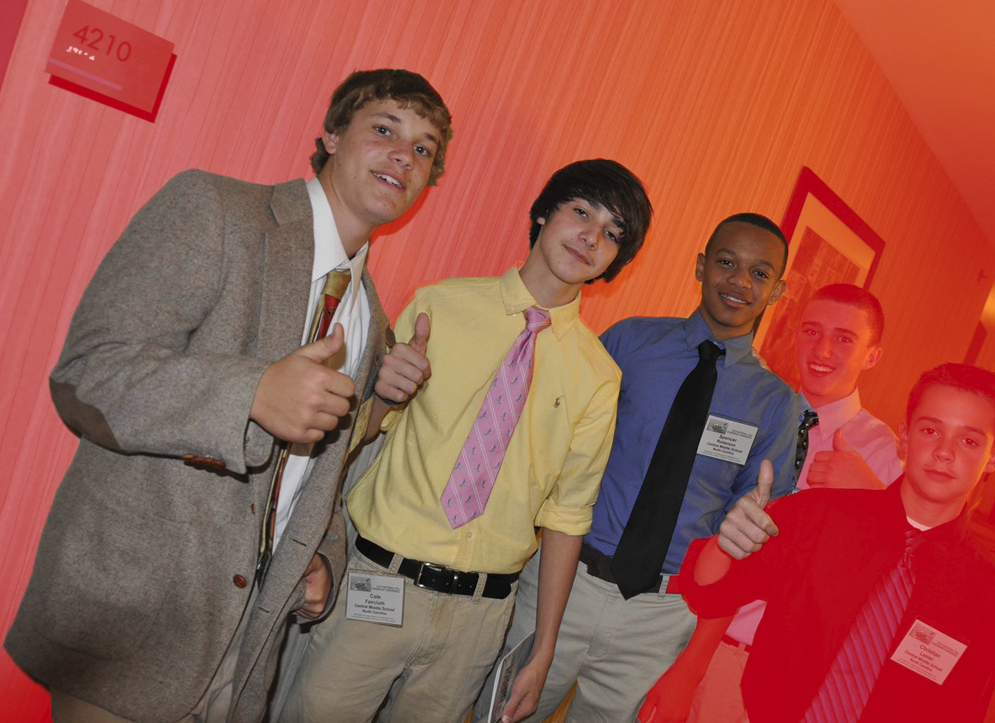 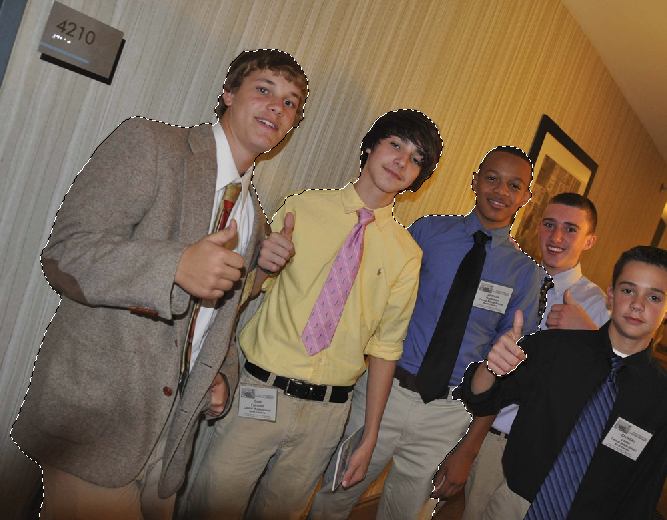 Move Tool
Move over
Control+T and size down (hold Shift in corner)
Reposition layer
Rename layer--boys
Adjustment: Hue/Saturation
Click on the boys layer; add a Hue/Saturation Adjustment layer
Layer> New Adjustment Layer> Hue/Sat
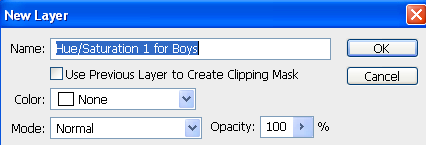 Check that box or the whole image will turn blue!
Adjustment: Hue/Saturation
Change Hue to blue and Saturation to whatever you like
BE SURE COLORIZE IS CHECKED~!
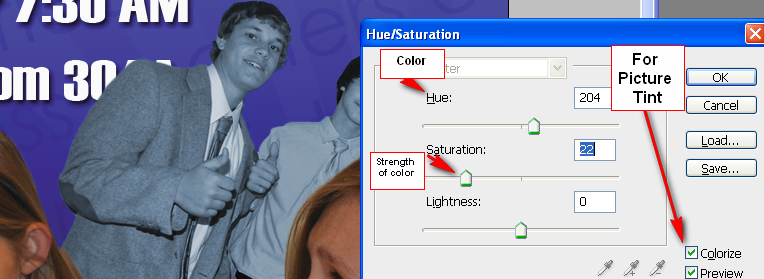 Layer Style
Boys layer—Inner Shadow
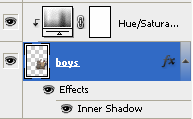 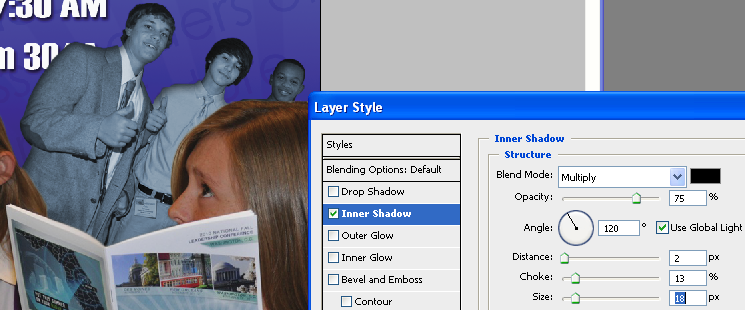 Marquee/Feather
Use marquee to select (no feather)
Use Refine Edge to feather
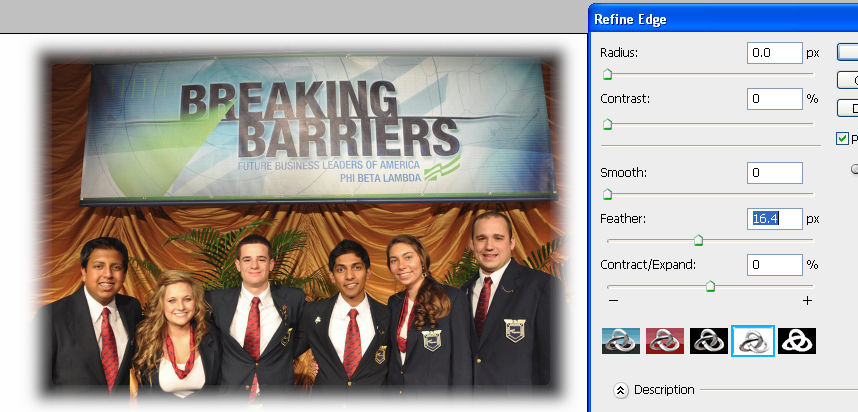 Move Over
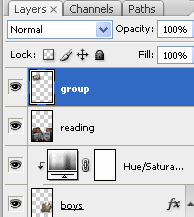 Zoom out, transform, and position as shown.

Name layer and move to top of layer stack.
Adjustment—Black/White
Layer> New Adjustment Layer> Black and White
Check to create clipping mask
Click on layer mask (white box) to edit
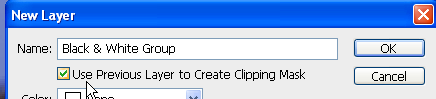 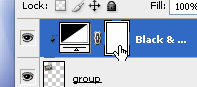 Adjustment—Black/White
Using a SOFT black paintbrush, “paint out” the areas that should be in color (the sign and the people)
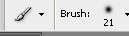 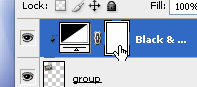 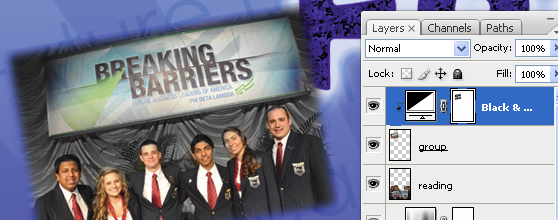 Checkpoint
Part G: Pen Tool
Task—Create original shapes using the Pen Tool
Pen Tool
Shape layers
Click, let go, drag, click, let go, drag… (or you can click and drag and crazy curves happen) until you get back to the starting point:
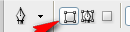 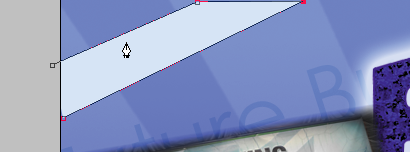 Pen Tool
Edit if needed with Direct Selection tool (white arrow)

Draw another!
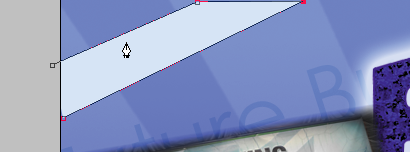 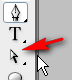 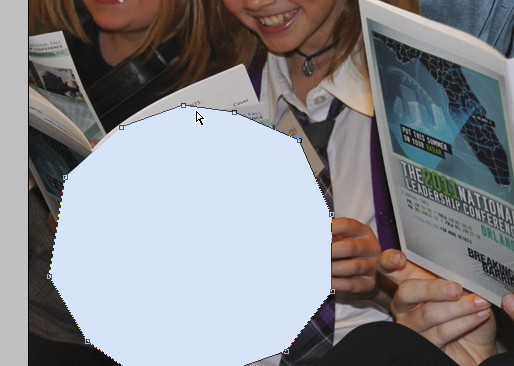 Layer Style
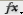 Add standard drop shadow and white 3px inside stroke
Part H: Placing Images and Clipping Masks
Task—Place edited images
Task—Constrain images to a shape using clipping masks
Clipping Mask
To clip an image into a shape, the image goes above the shape (however, I always put them out of order first so I can make sure the shape is in the right spot)
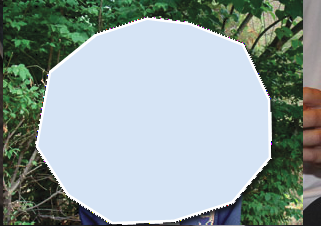 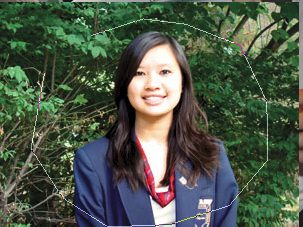 Clipping Mask
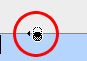 Hold Alt and click on the little line between layers; a little black padlock appears
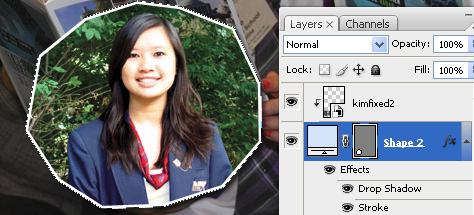 Part I: Masking Layers
Task—Create layer masks to “hide” parts of a layer
Layer Mask
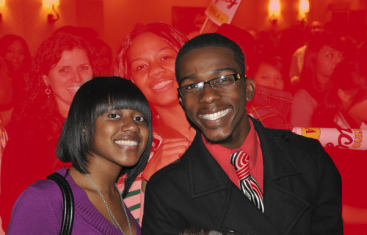 Select and move in image:
Place as shown

Add a Layer Mask and rename layer:
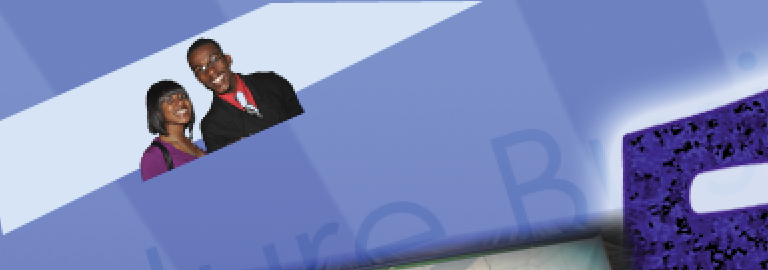 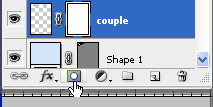 Layer Mask
Black is like an eraser (but reversible, so it’s better!! Eraser=bad!)
Click ON the mask first
Use soft black brush to blend/erase
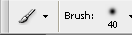 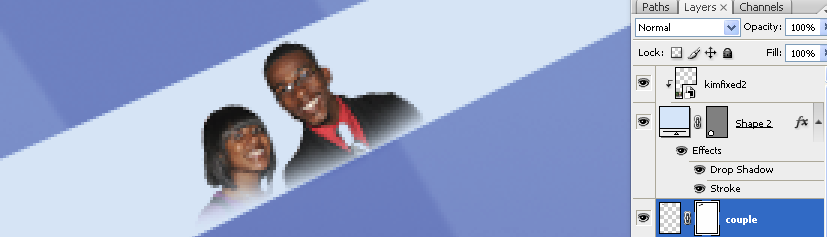 Adjustment: Hue/Saturation
Add Hue/Saturation Adjustment layer and tint (colorize) to blue:
Layer> New Adjustment Layer> Hue/Sat (use clipping!)
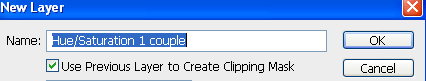 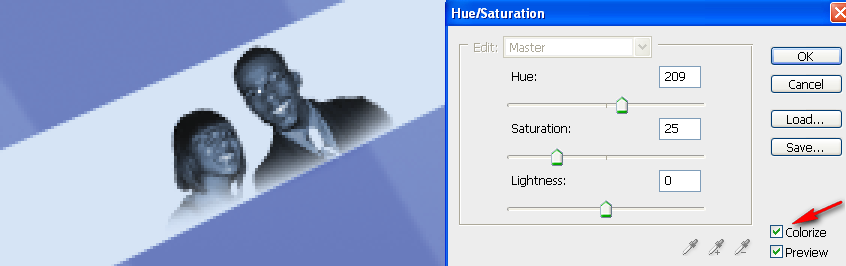 Part J: Final Touches
Task—Duplicate layer
Task—Reposition layers for final layout
Magic Wand
Select the red part of the flag:  

Move over…

Position/size:
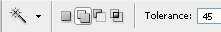 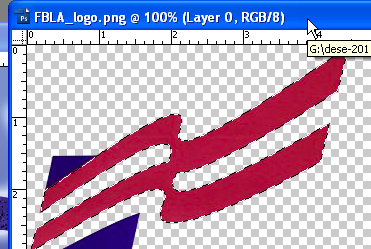 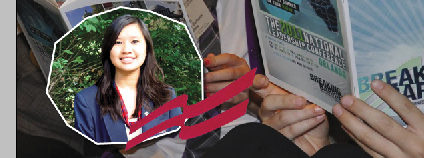 Duplicate Layer
Make a copy of the logo layer
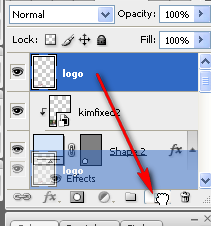 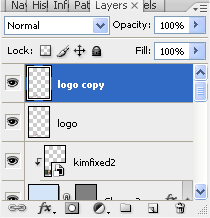 Gradient Overlay Layer Style
Left side light blue, right side dark blue

Add drop shadow
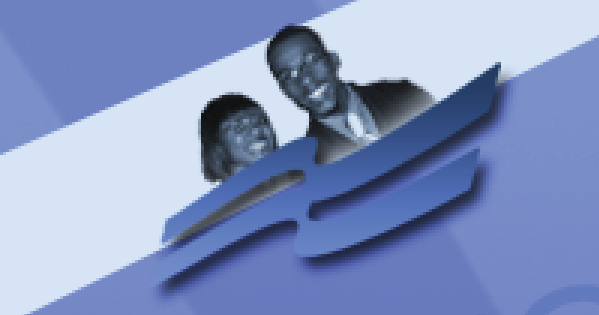 Reposition Layer
Move the Text Items layer group to the top of the stack

Then, move the Future Business Leaders layer out of Text Items and into Background Items (top of list)
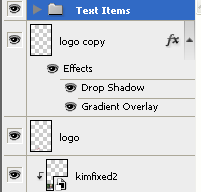 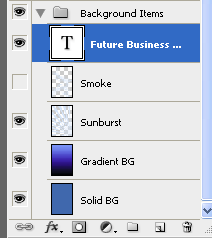 Finished Poster
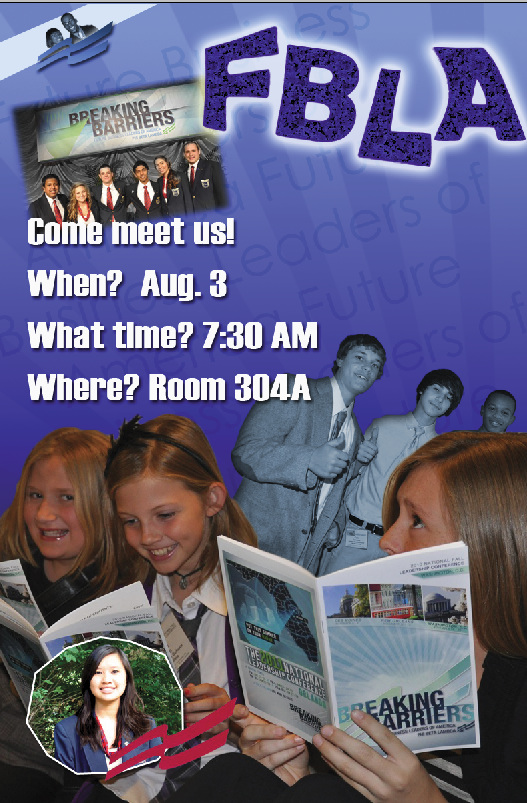